Муниципальное бюджетное дошкольное образовательное учреждение 
«Детский сад №37 «Искорка»
«Хлеб – всему голова!»
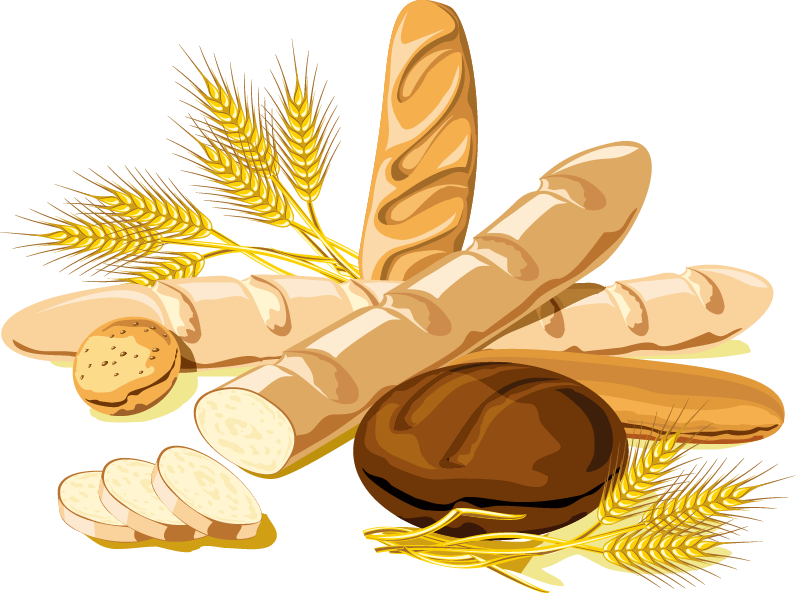 Морозова А. В.
воспитатель
г. Междуреченск   -  2023
Цели   и задачи
-Формировать представление о процессе производства хлеба;
Воспитывать у детей бережное отношение и уважение к хлебу и людям, вырастившим его;
Активизировать словарь за счет названий хлебобулочных изделий.;
Воспитывать трудолюбие, аккуратность;
Развивать мелкую моторику пальцев.
Предварительная работа:-Беседа о сборе урожая хлеба;-Рассматривание иллюстраций, презентаций, видеоэкскурсий;-Заучивание пословиц, беседа, чтение литературных произведений по теме;
 -Рассматривание колосьев  овса и пшеницы;
ОРГ.МОМЕНТ
Собрались все дети в круг.
Я- твой друг, и ты – мой друг,
Крепко за руки возьмемся
И друг другу улыбнемся.
Садитесь все на стульчики, как только вы услышите команду и обнаружите такой признак у себя, то должны будете выполнить задание. 
Пускай помашут правой рукой все, кто не обижает других. 
Пусть улыбнуться все, кто умеет помогать детям и взрослым.
Пусть 1 раз хлопнут в ладоши те, у кого сегодня хорошее настроение. 
Пусть коснуться кончика носа левой рукой все, кто любит отгадывать загадки и играть.
Пусть громко апплодируют в ладоши все, кто любит праздники.
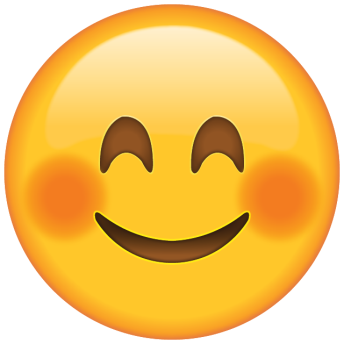 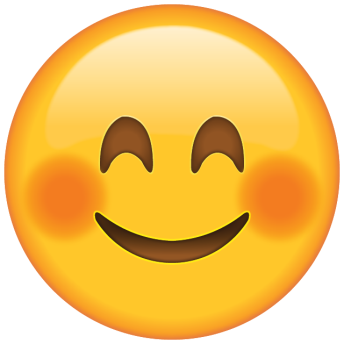 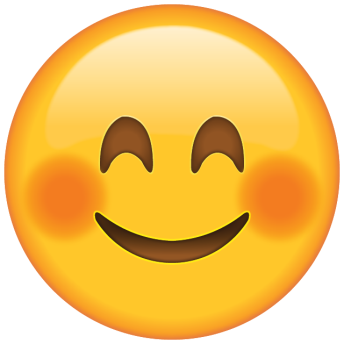 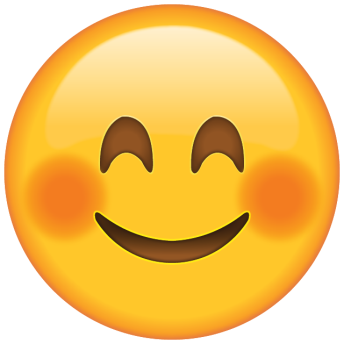 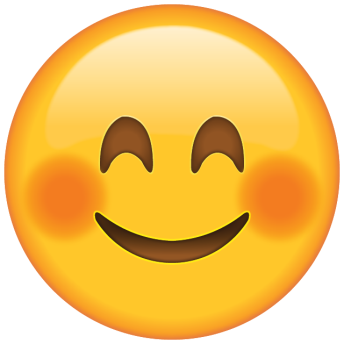 ОТГАДАЙТЕ  ЗАГАДКУ
Отгадать легко и быстро:Мягкий, пышный и душистый,Он и черный, он и белый,А бывает подгорелый.
Рос сперва на воле, в поле.
 Летом цвёл и колосился, 
А когда обмолотился, 
Он в зерно вдруг превратился.
 Из зерна – в муку и тесто,
 В магазине занял место.
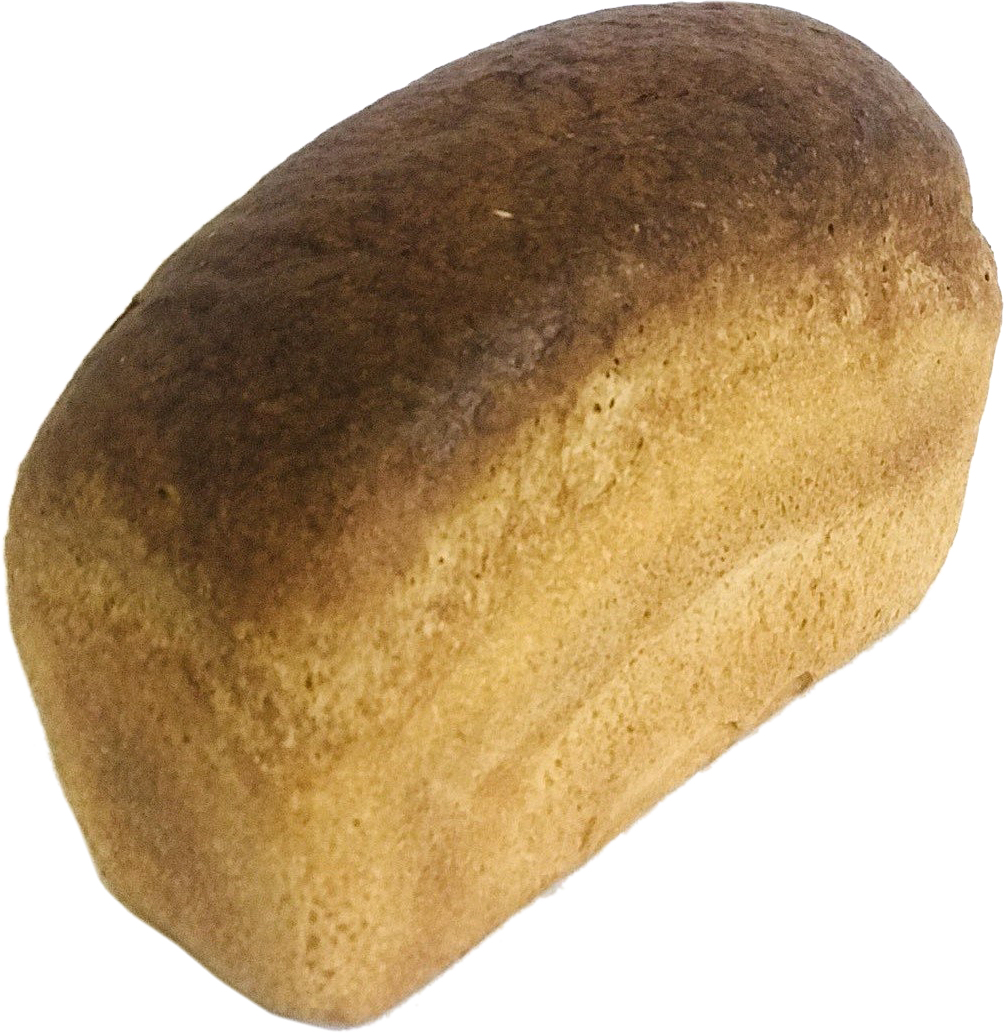 (Хлеб)
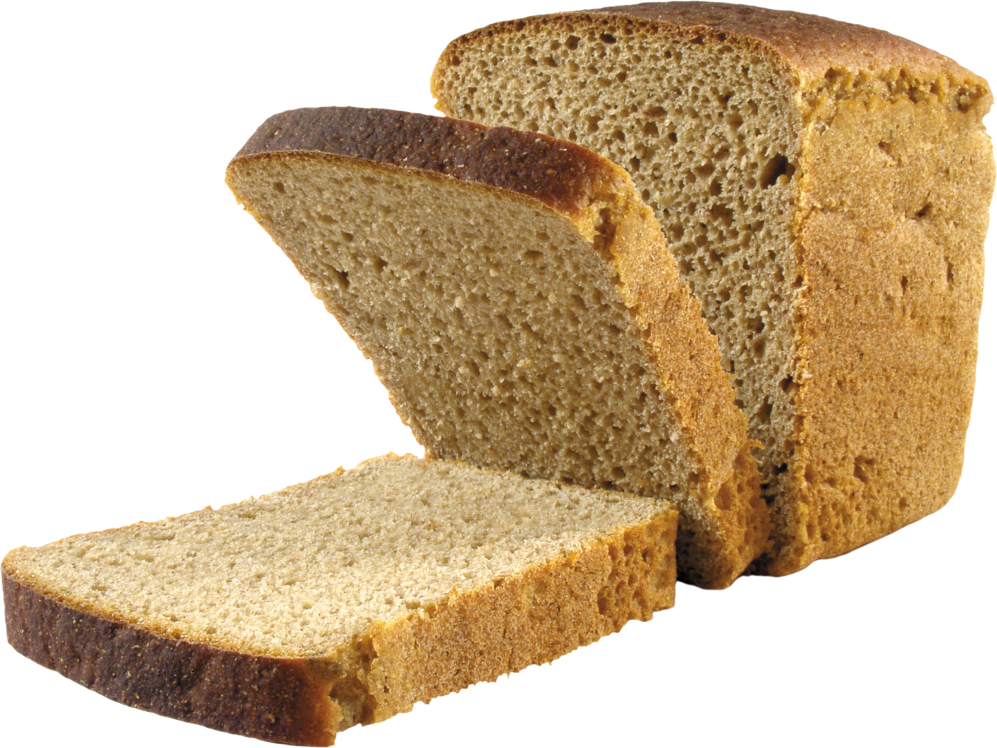 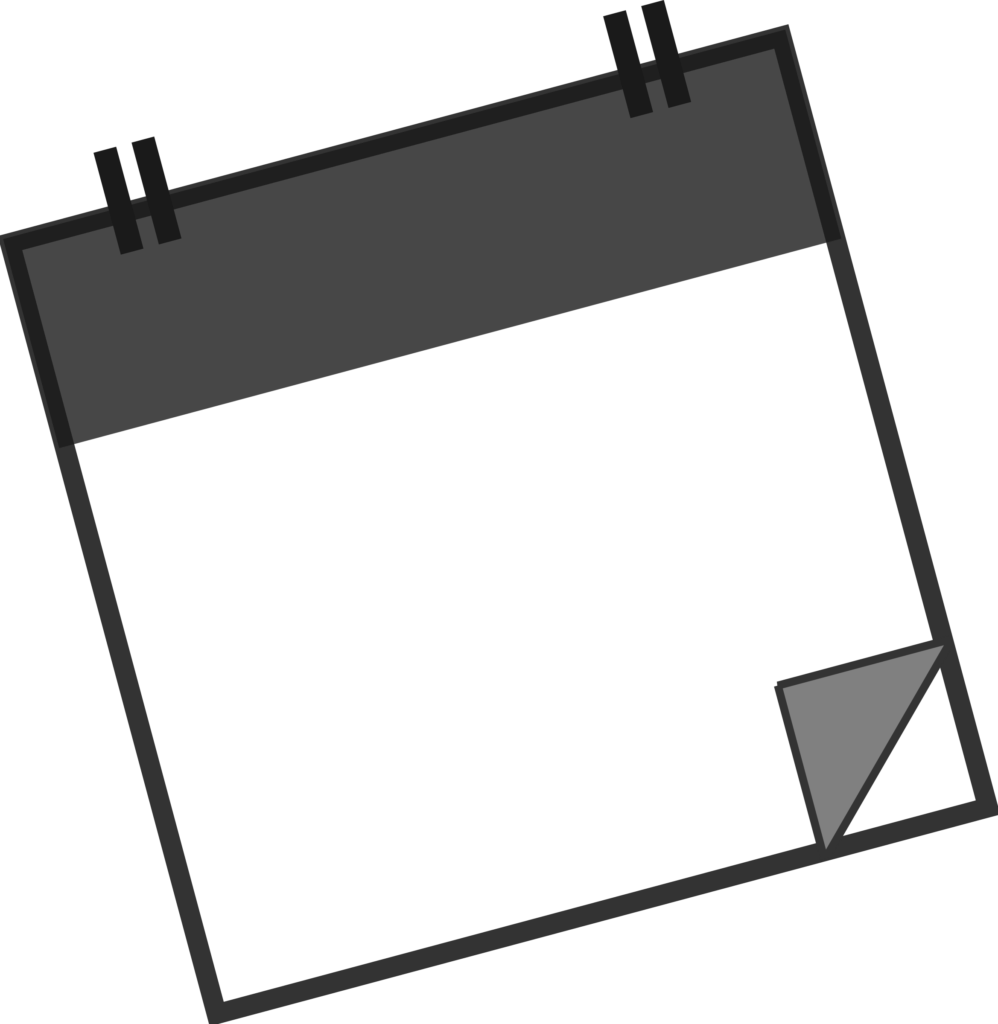 ОКАЗЫВАЕТСЯ!       ЕСТЬ  ТАКОЙ  ВСЕМИРНЫЙ  ПРАЗДНИК
16 ОКТЯБРЯ
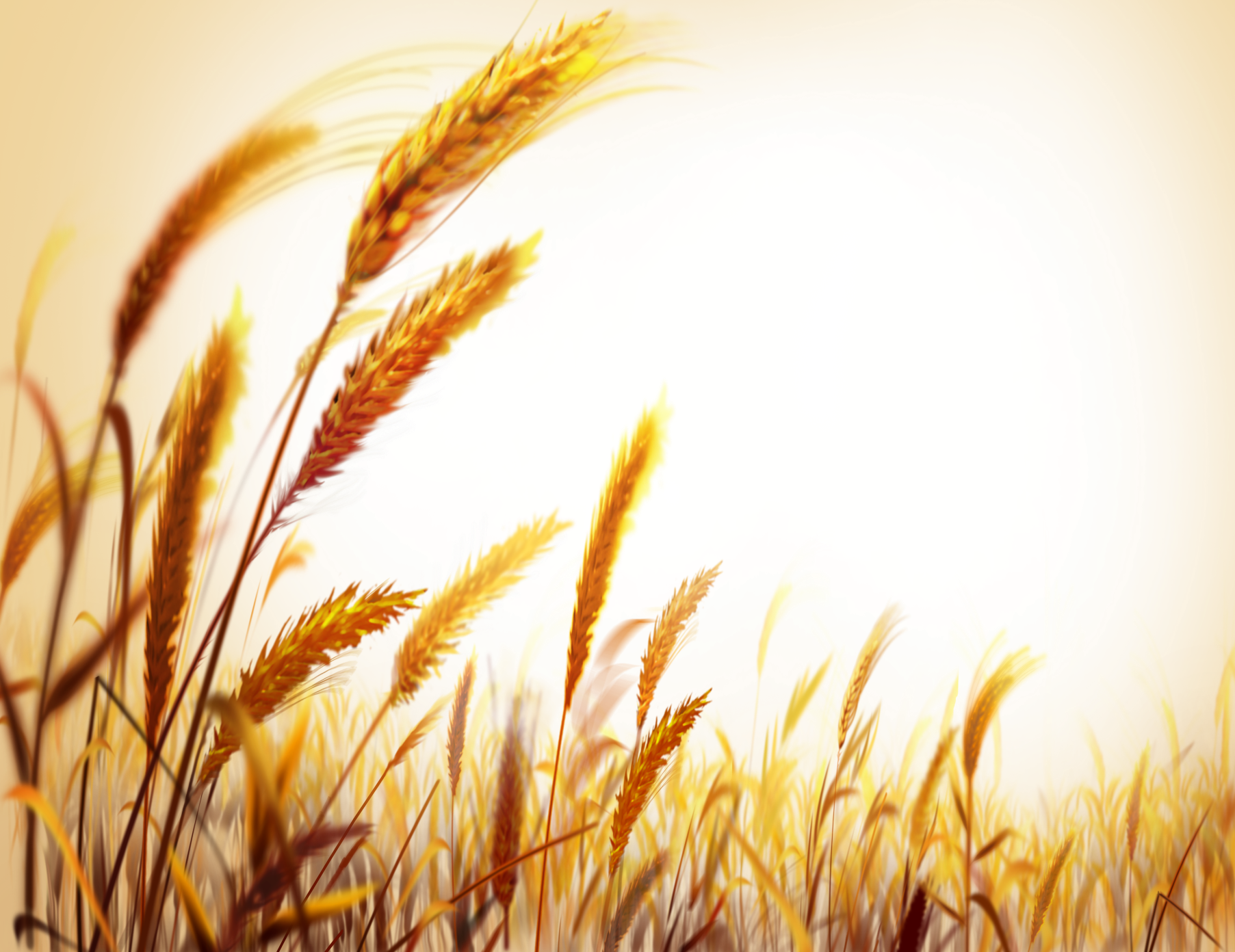 ДЕНЬ ХЛЕБА
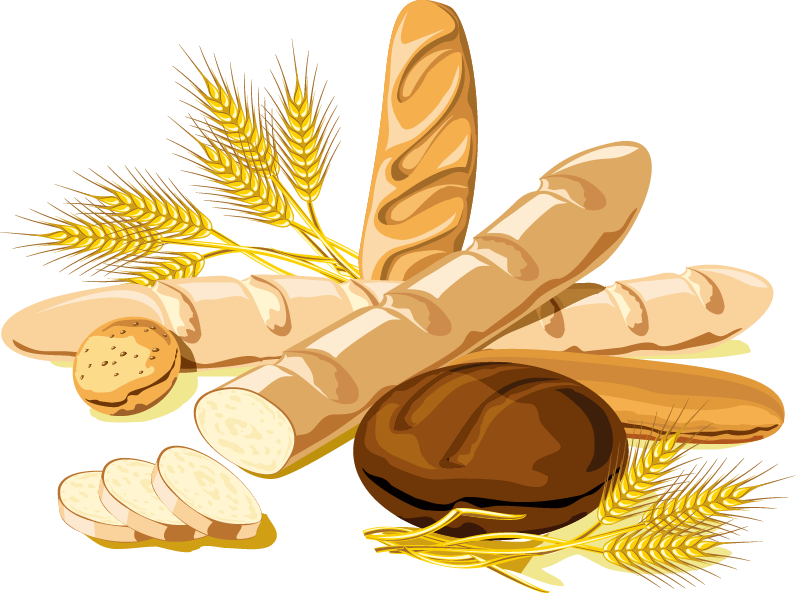 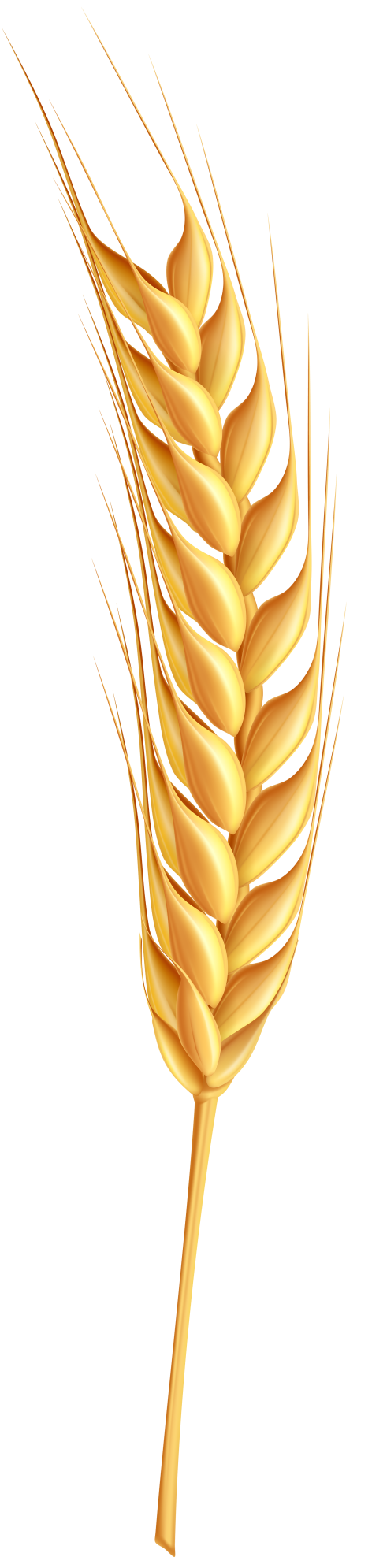 СЛОВЕСНАЯ   ИГРА
КОМУ  В  РУКИ  ПОПАЛ  КОЛОСОК- ОТВЕЧАЕТ НА ВОПРОС
-Как назовём хлеб ласково? (хлебушек)
-Крошки хлеба? (хлебные)
- Прибор для резки хлеба? (хлеборезка)
- Посуда для хранения хлеба? (хлебница)
- Кто растит и убирает хлеб? (хлебороб)
Кто печёт хлеб? (пекарь, хлебопек)
Назови завод, где выпекают хлеб? (хлебозавод, пекарня)
Как называют изделия из теста? (хлебобулочные,выпечка)
ИГРА «ЧТО СНАЧАЛА , ЧТО ПОТОМ»
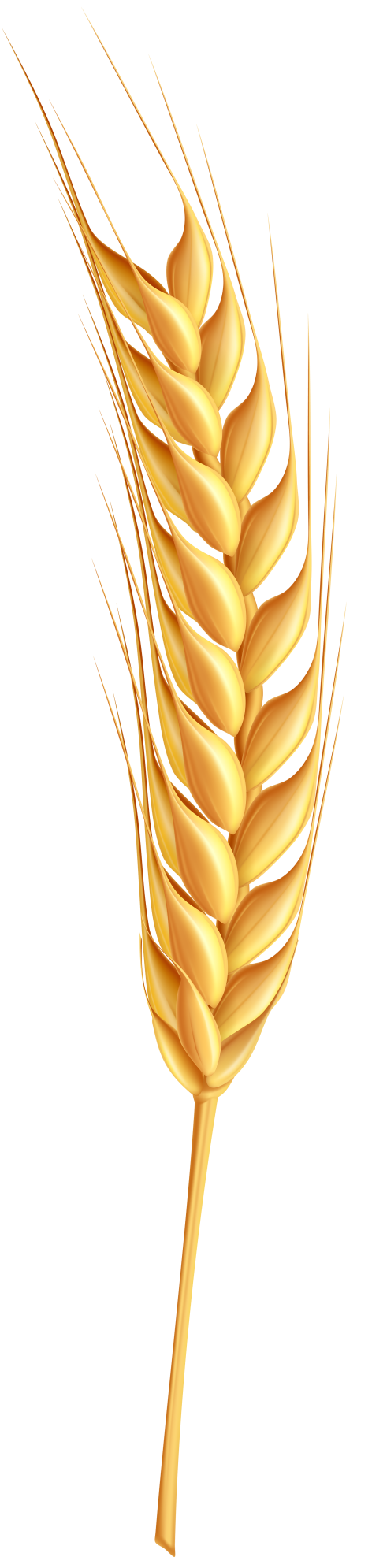 Длинный  путь  у  хлеба  от  поля  до нашего стола,
 давайте  вспомним  и расставим  по  порядку карточки.
На карточках труд хлеборобов:

Тракторист пашет землю, сеет.
Агроном проверяет колосья.
Комбайны жнут и обмолачивают хлеб.
На мельнице перемалывают зёрна в муку.
Пекари замешивают тесто, выпекают изделия.
Хлеб на прилавках.
ИГРА «ЧТО СНАЧАЛА, ЧТО ПОТОМ»
ПОМНИМ ПРАВИЛО: 

ОТВЕТИТЬ  ХОЧЕШЬ –НЕ  КРИЧИ, 
СКОРЕЕ  РУКУ  ПОДНИМИ!
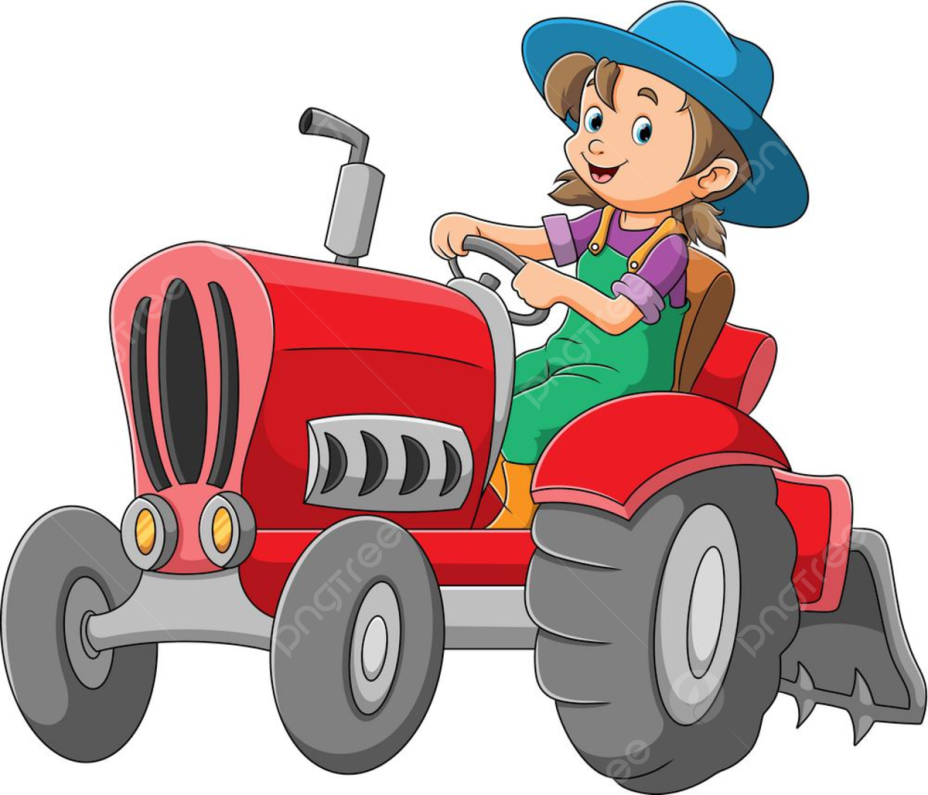 1.Кто на ранней зорьке встал,
 плугом поле распахал? 




2. Занят важной он работой: 
урожай- его забота.
Чтоб сумели уродиться
 рожь, овёс или пшеница.
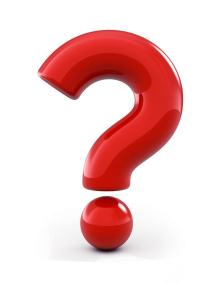 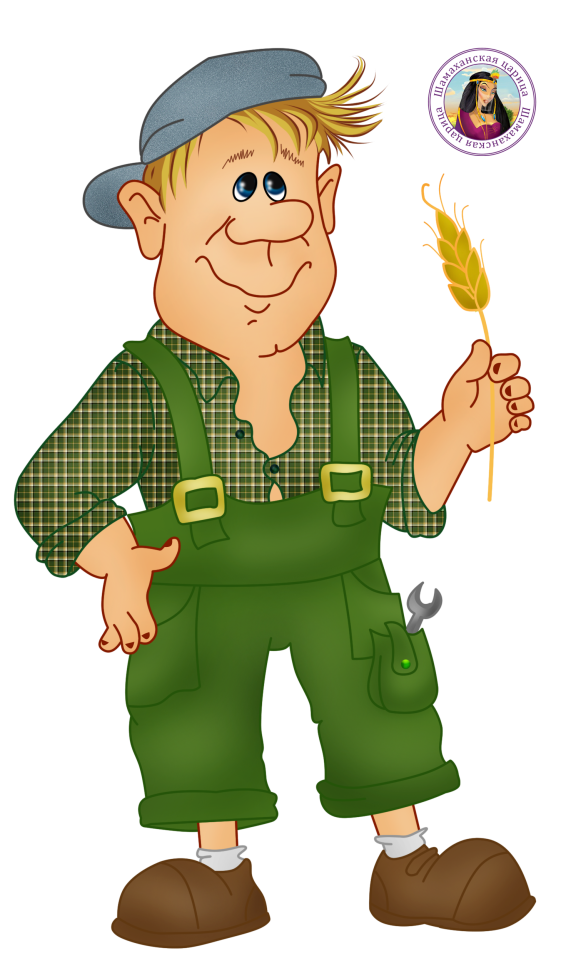 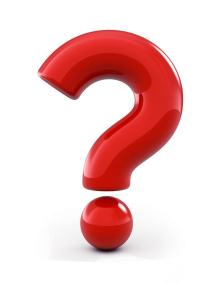 ИГРА «ЧТО СНАЧАЛА, ЧТО ПОТОМ»
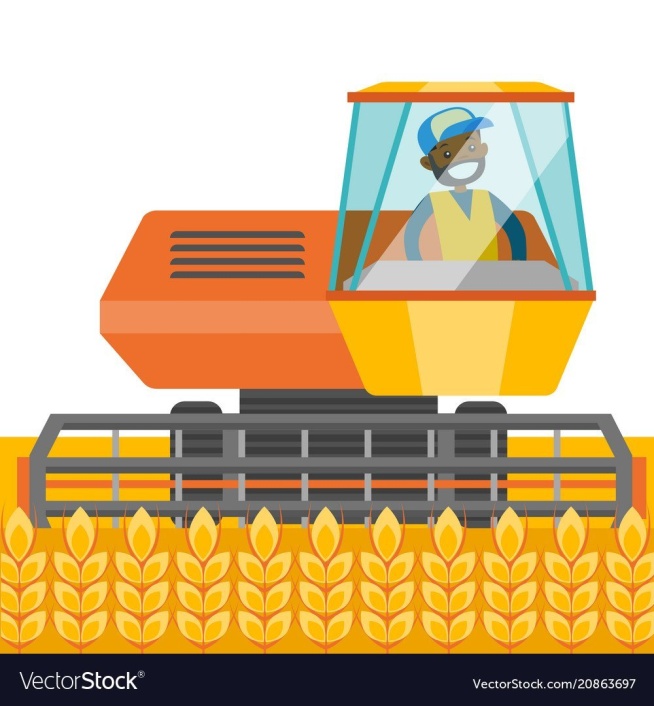 3. Он похож на капитана, но ведёт корабль степной.
Спорит он с волной упрямо, только с золотой волной.    




4. Крыльями машет, Да не птица крылата.
 Не сеет, не пашет, А хлебом богата.  

 Он сыплет в мельницу зерно. Ты назови скорей его.
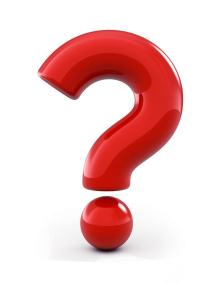 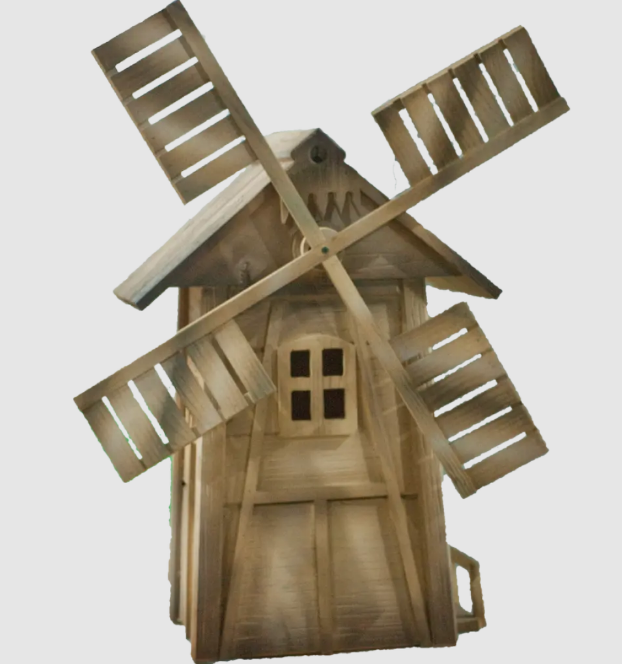 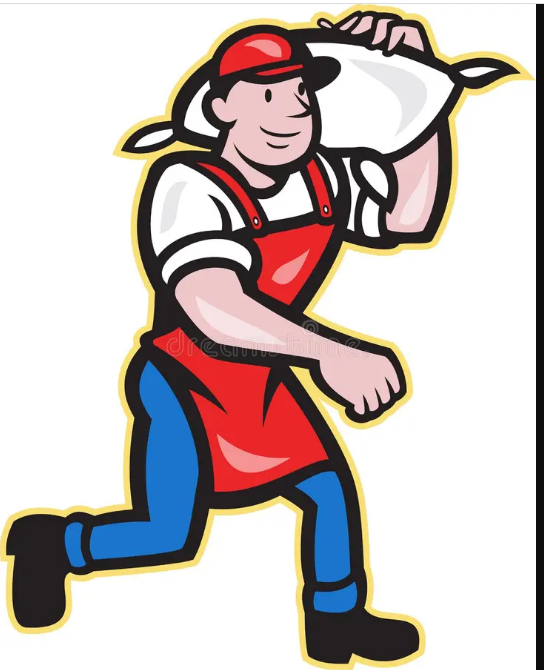 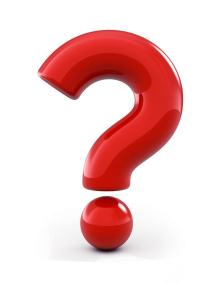 ИГРА «ЧТО СНАЧАЛА, ЧТО ПОТОМ»
.
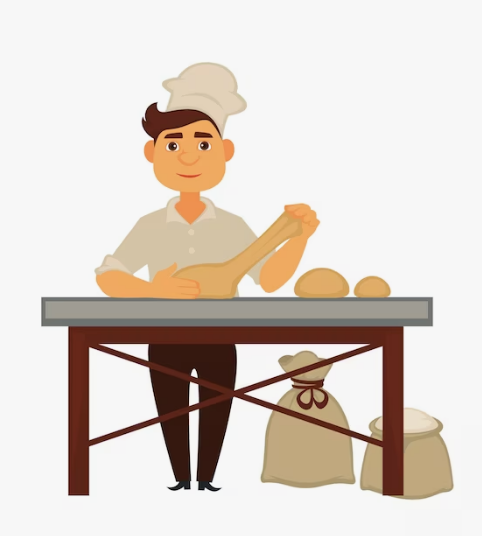 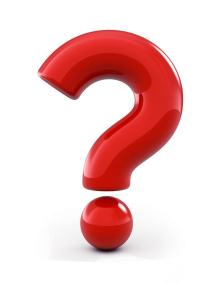 5. Хоть весь в белом, но не лекарь,
 Свежий хлеб печёт нам... 




6. Нам даёт товар и чек Не философ,
 не мудрец. А обычный …
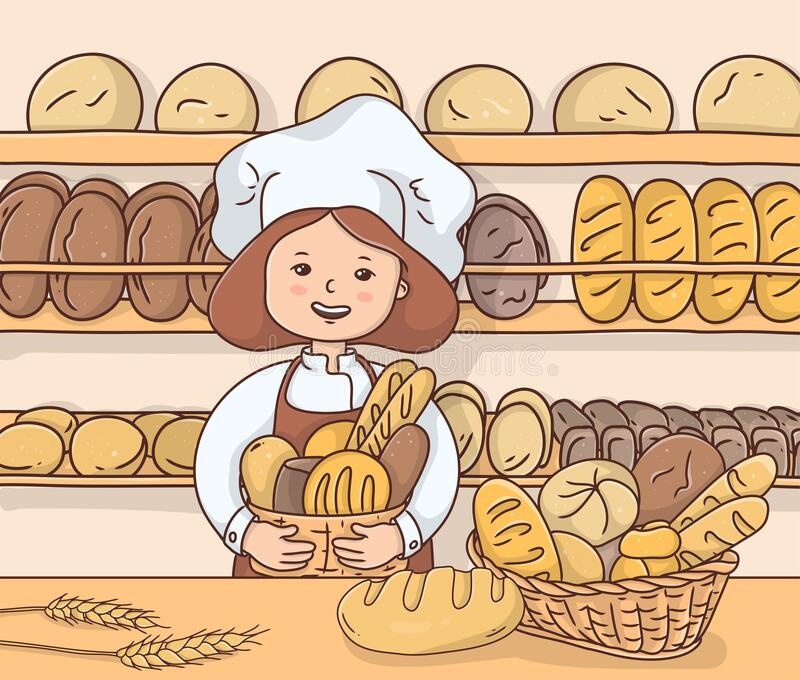 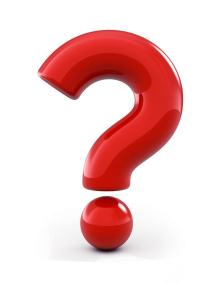 СТИХОТВОРЕНИЕ  О  ХЛЕБЕ
Хлеб ржаной, батон и булки
Не добудешь на прогулке!
Люди хлеб в полях лелеют,
Сил для хлеба не жалеют!
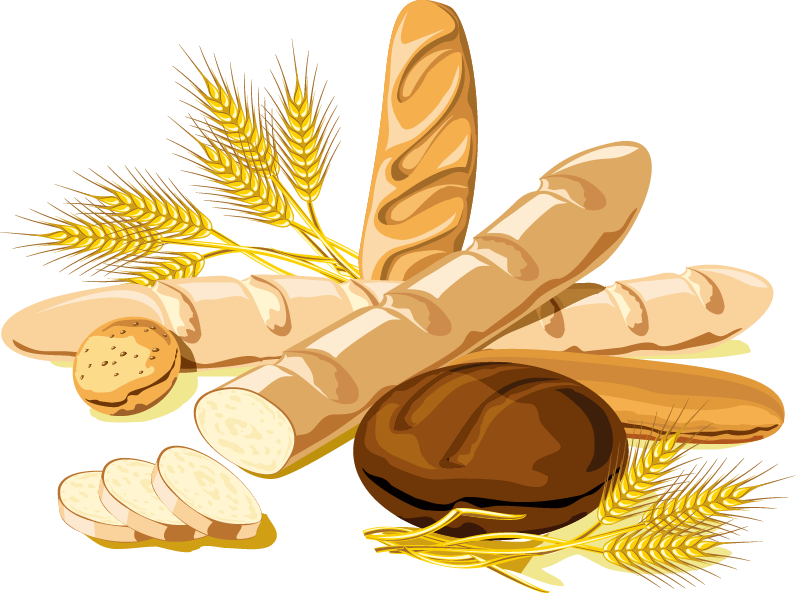 РЕБУСЫ
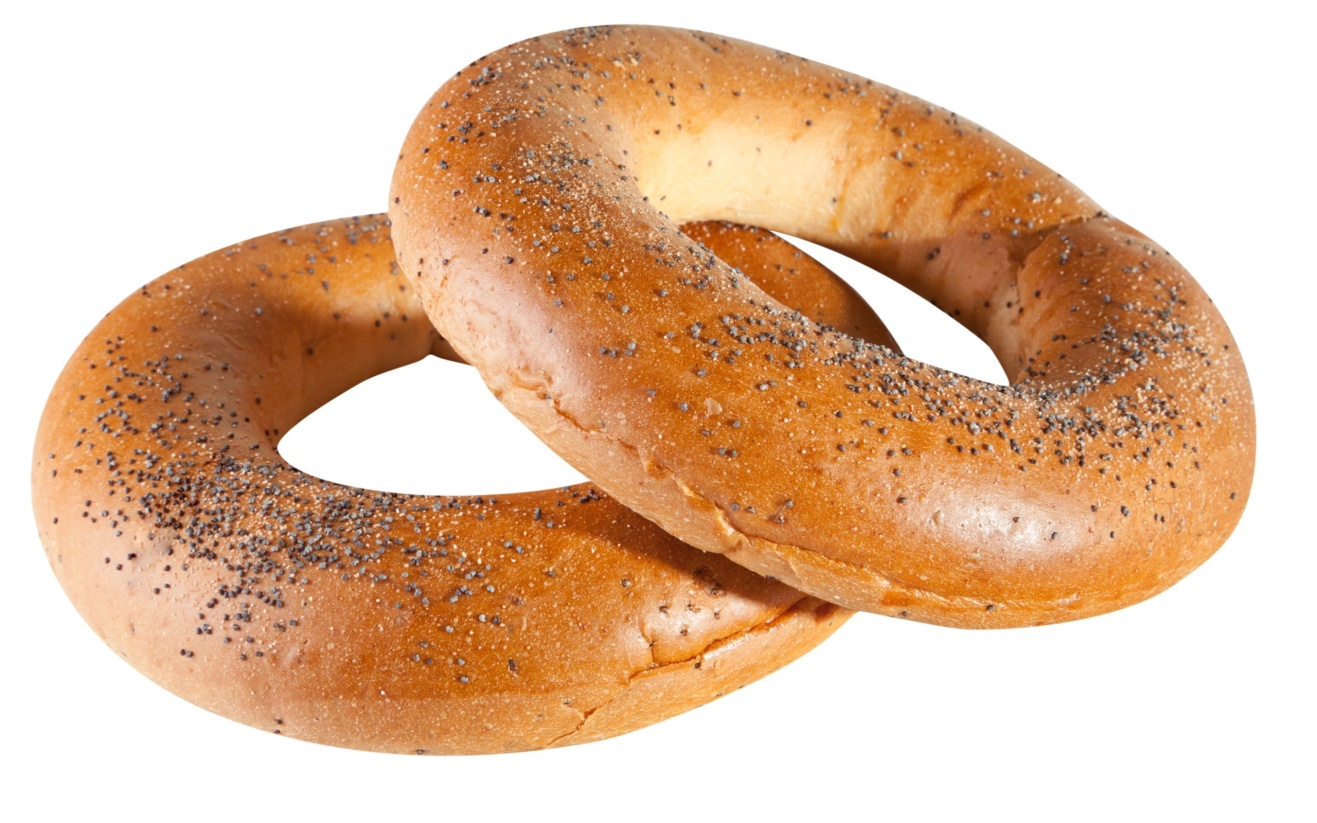 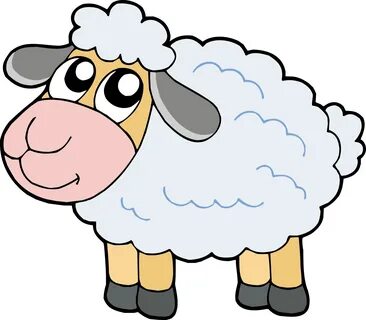 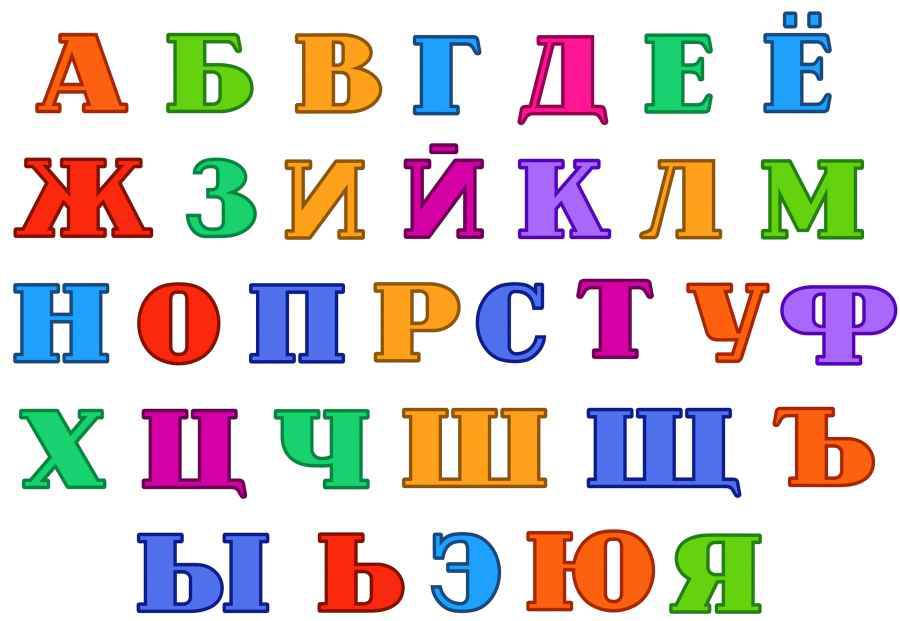 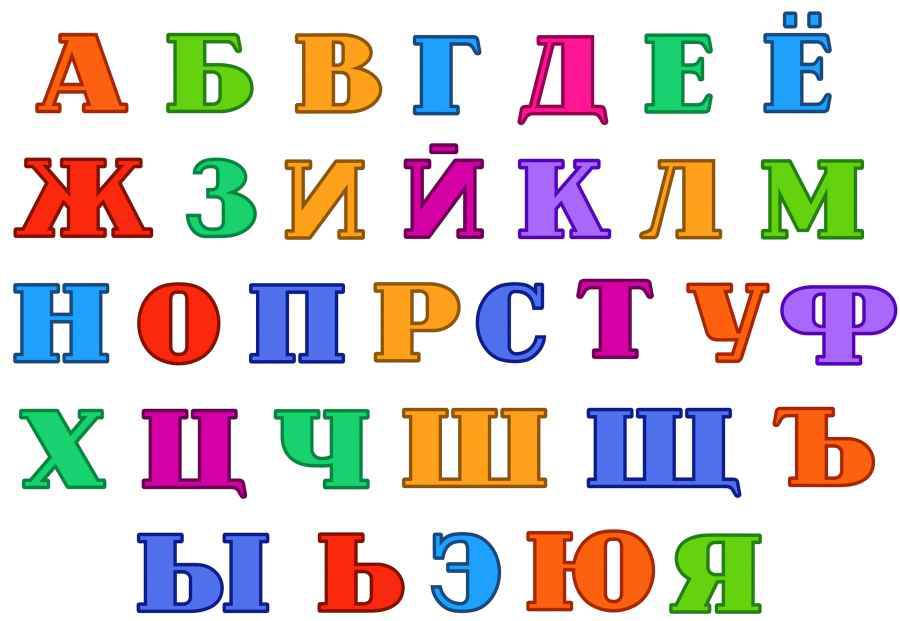 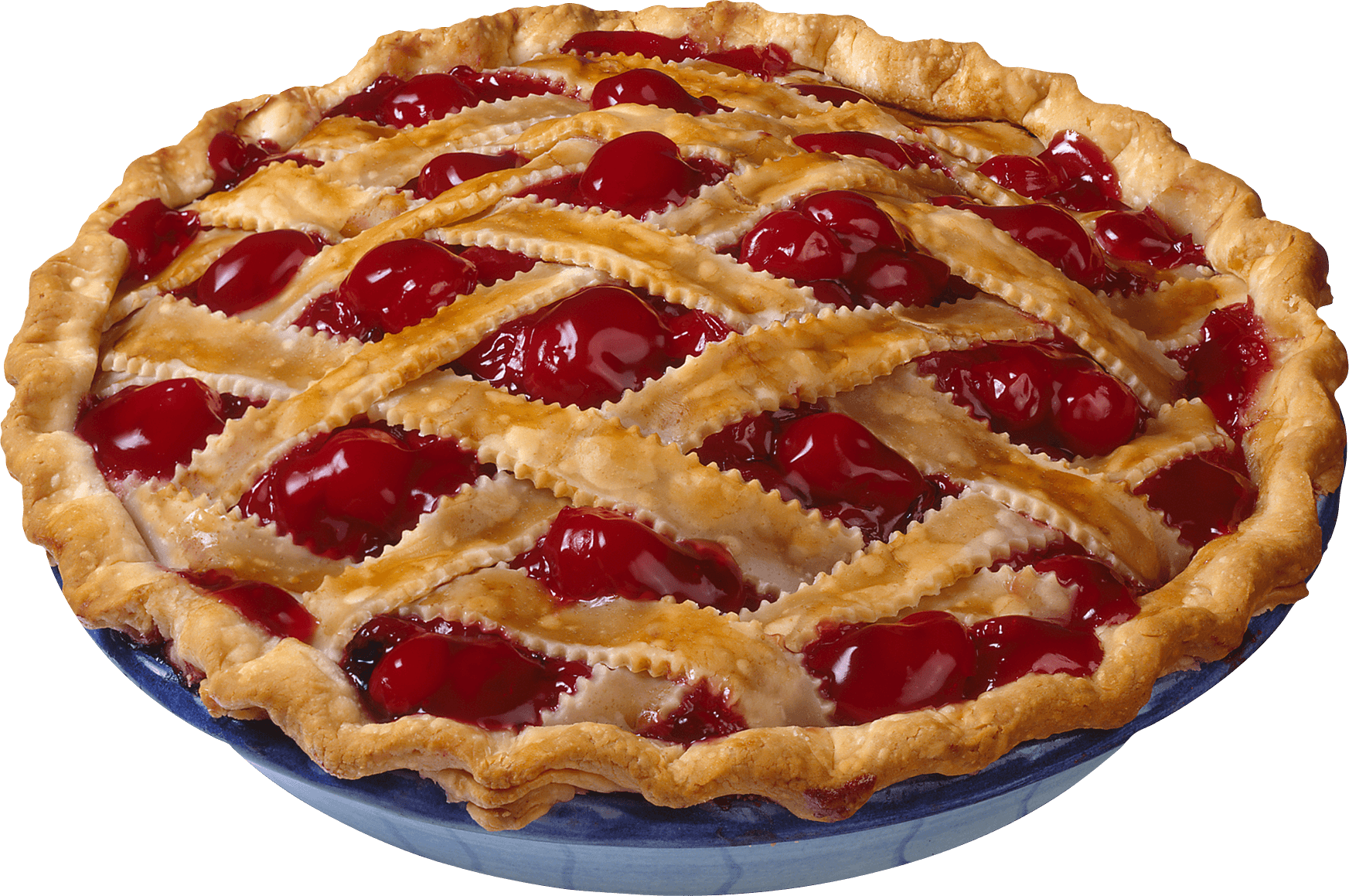 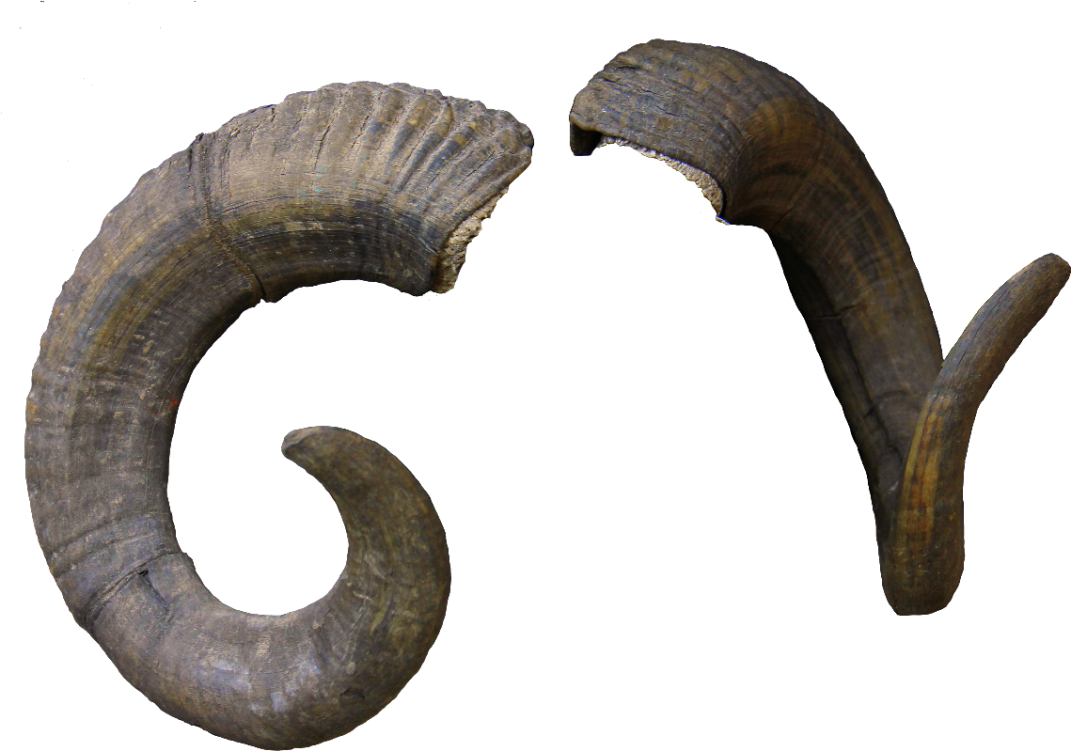 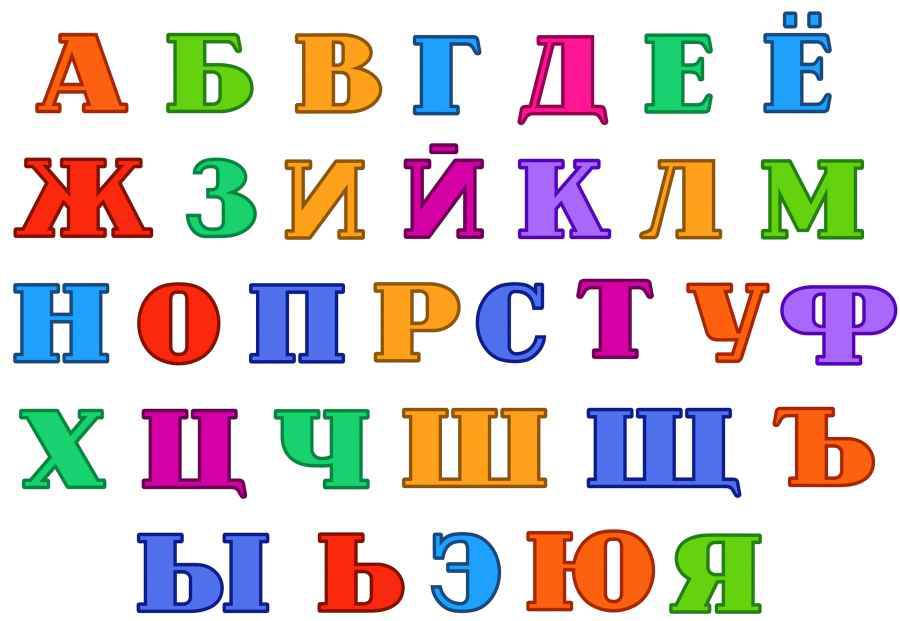 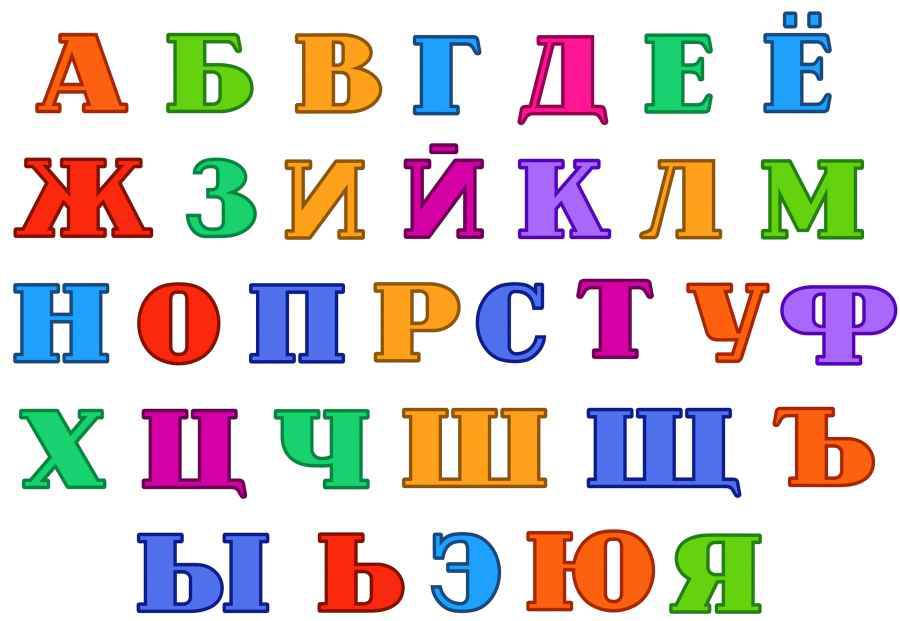 РЕБУСЫ
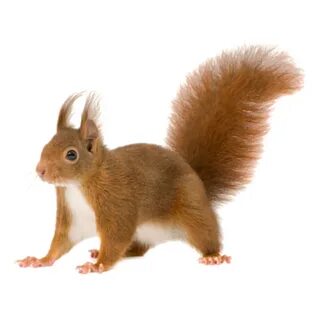 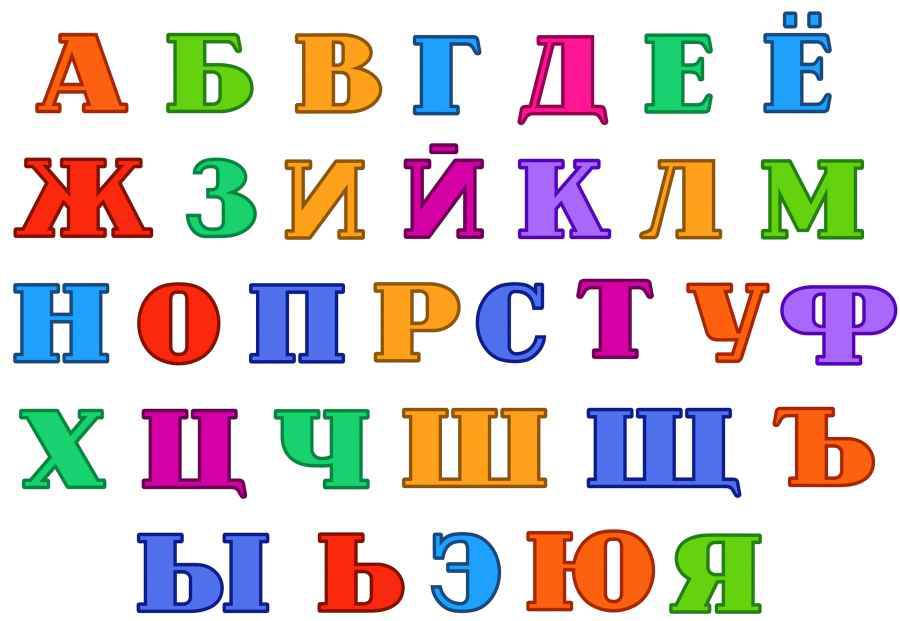 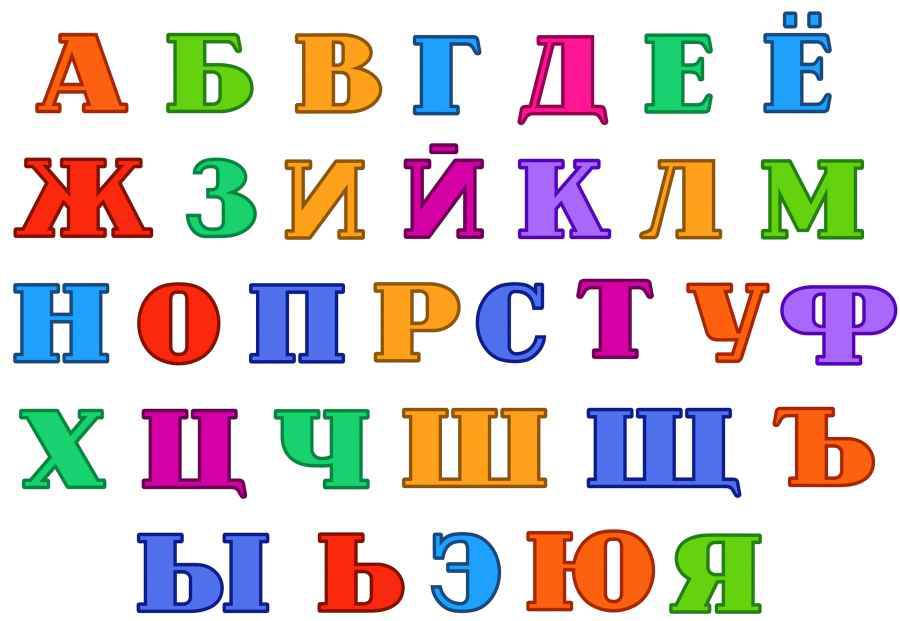 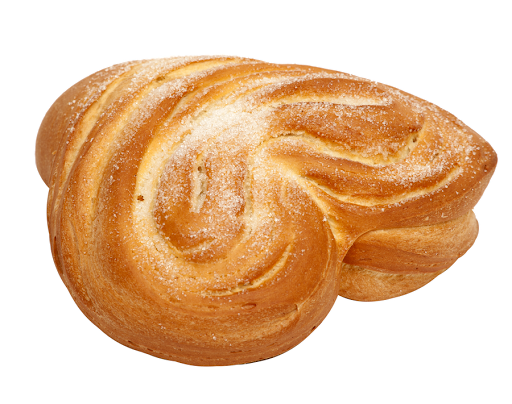 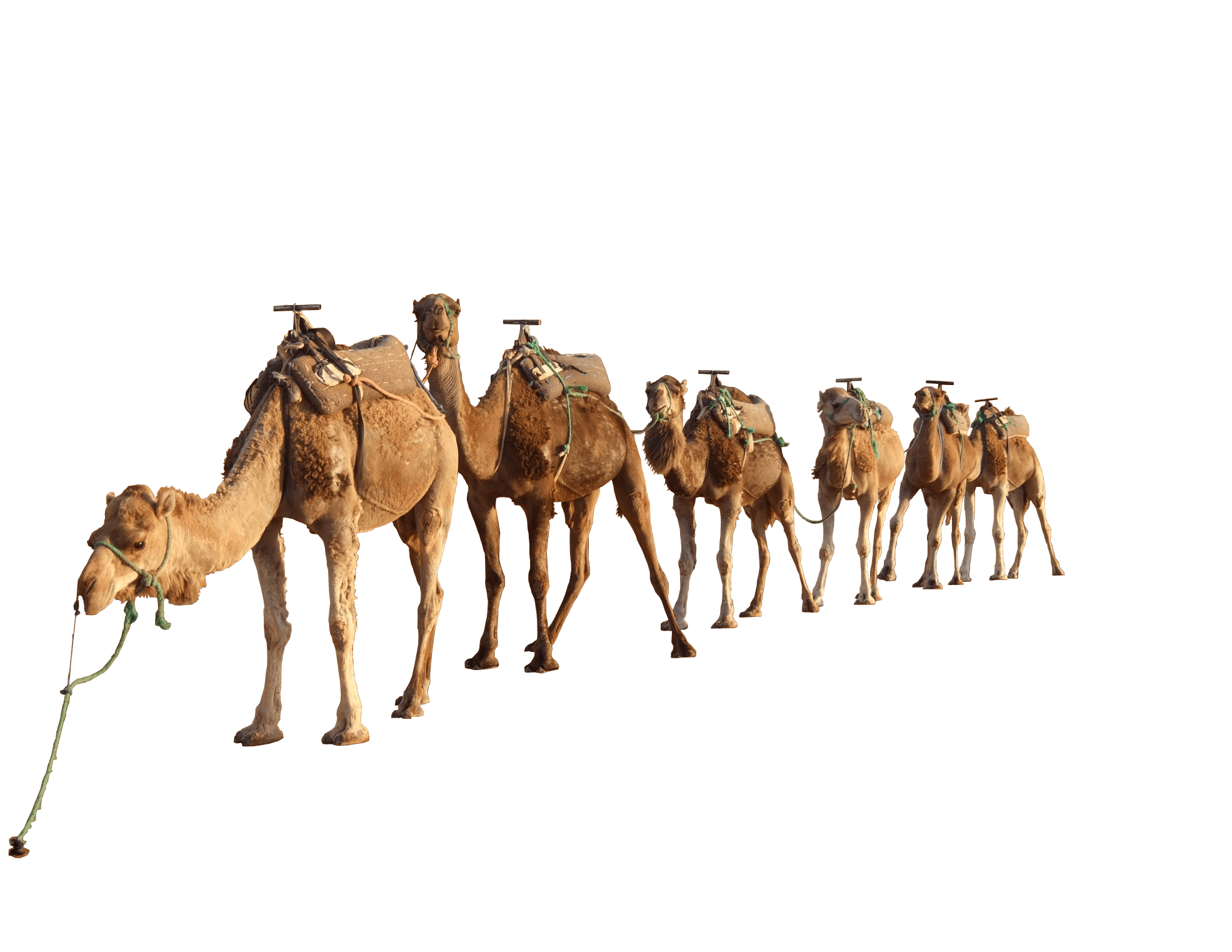 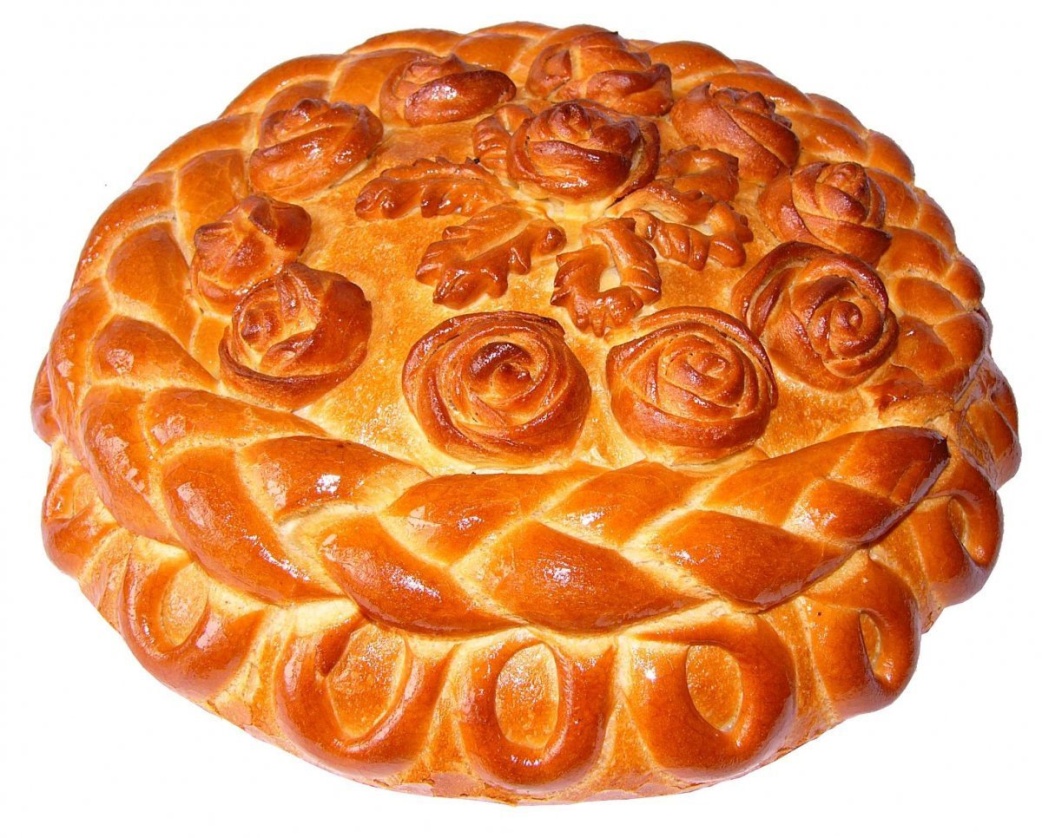 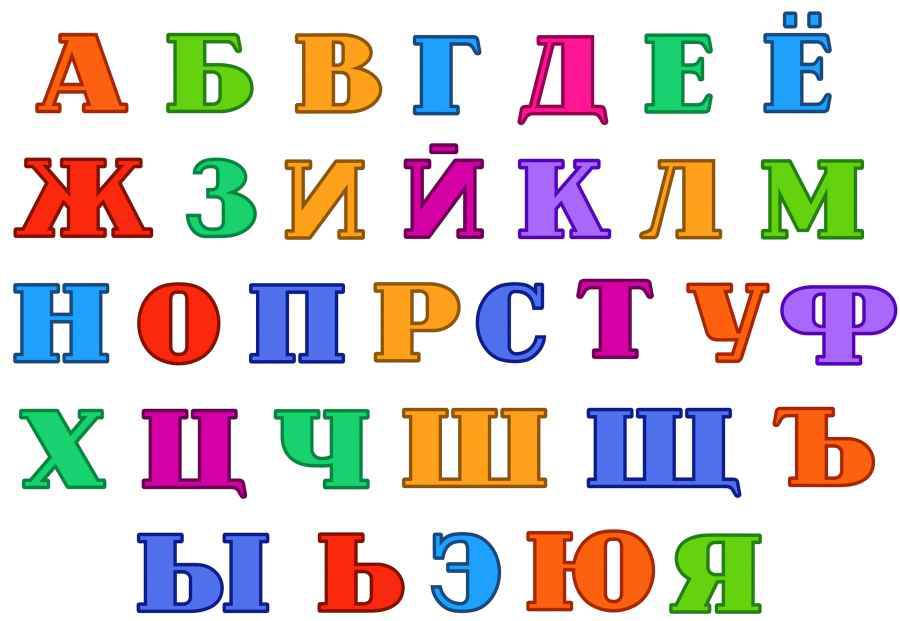 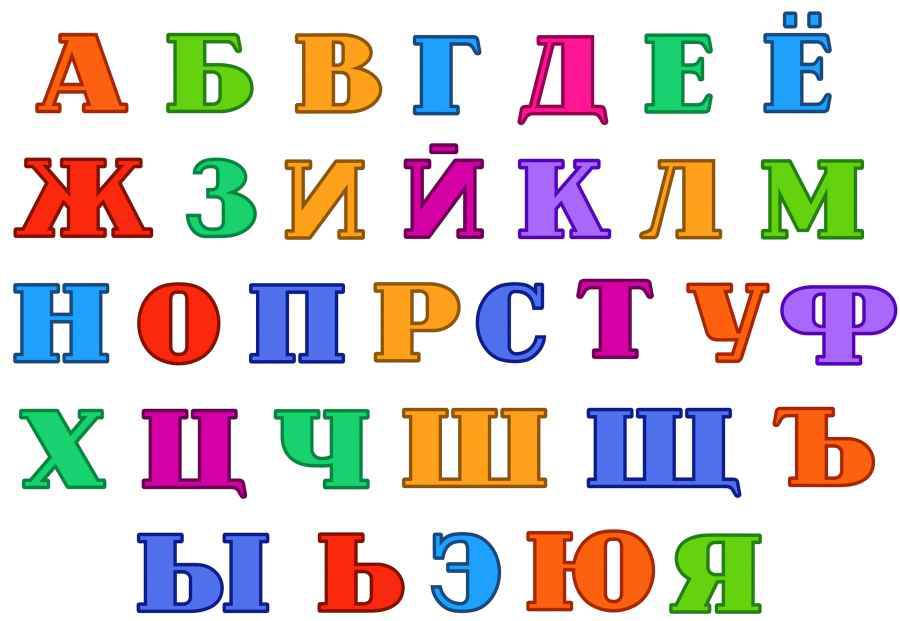 У нашей куклы Светы сегодня день рождения
РУССКАЯ  НАРОДНАЯ ХОРОВОДНАЯ ИГРА «КАРАВАЙ»
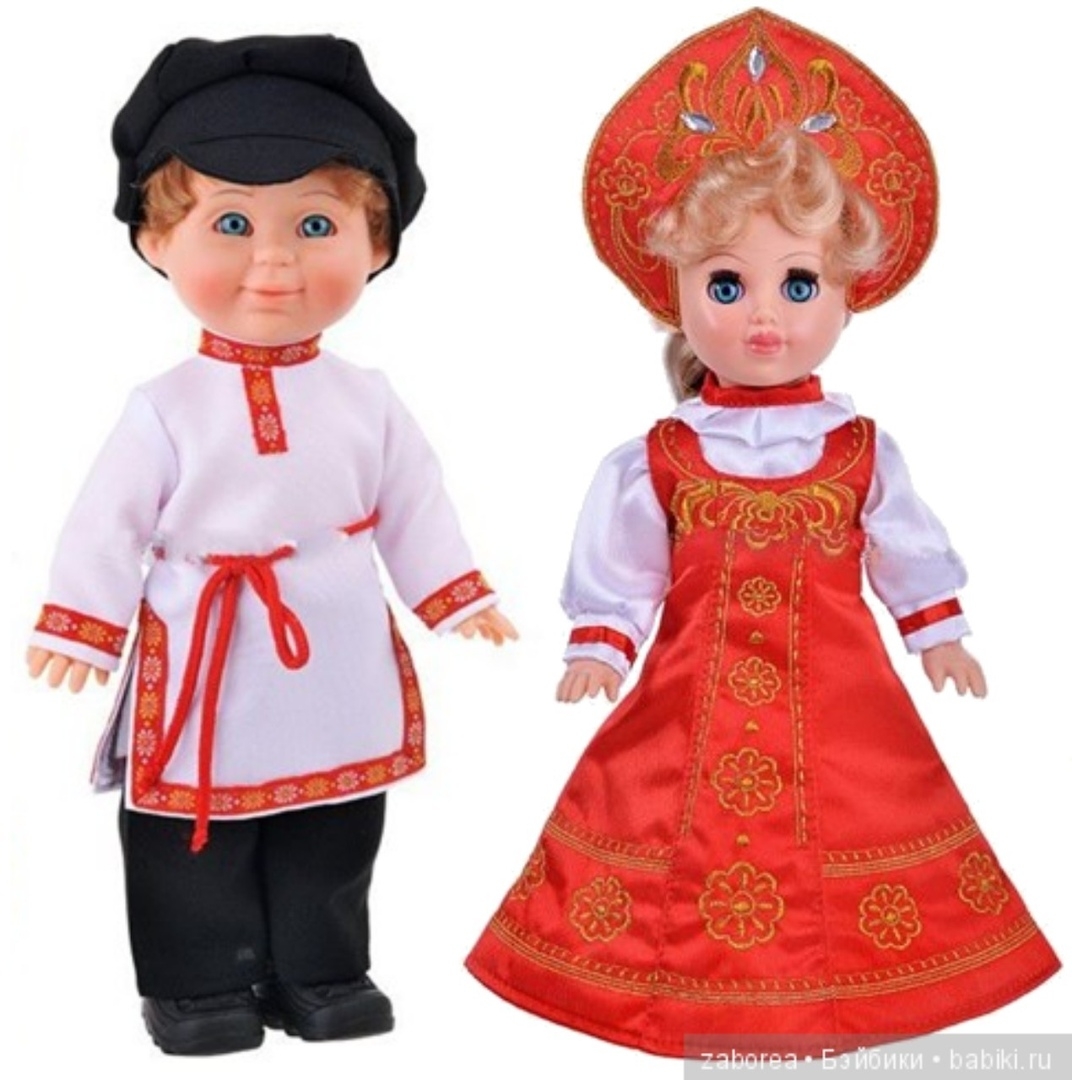 Как на Светины именины
Испекли мы Каравай.
Вот такой вышины! 
Вот такой нижины! 
Вот такой ширины! 
Вот такой ужины! 
Каравай, каравай, кого любишь выбирай! 
 

-Я люблю, конечно всех,
Но РЕБЯТ больше всех!
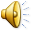 Света  приглашает   сыграть
ИГРА «ЧУДЕСНЫЙ МЕШОЧЕК»
Нужно наощупь угадать вид хлебобулочного изделия
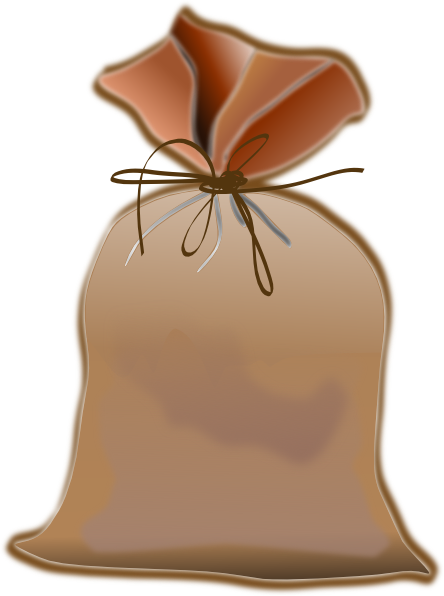 Всю  угаданную выпечку выкладываем на поднос в ряд:

Что первым угадали, достали из мешка?
Что вторым?
Какое хлебобулочное изделие  скраю справа/слева?
Как  называется  выпечка 2-я(3,4…и т.д.)по счёту?
ДАВАЙТЕ ПОИГРАЕМ В ПЕКАРЕЙ
Пальчиковая гимнастика
Муку в тесто замесили,                             Сжимают и разжимают пальчики.
А из теста мы слепили:                               Прихлопывают ладошками, «лепят».
Пирожки и плюшки,                                    Поочередно разгибают пальчики
Сдобные ватрушки,                                     начиная с мизинца.
Булочки и калачи -
Все мы испечем в печи.                              обе ладошки вверх.
Очень вкусно!                                                 гладят живот.
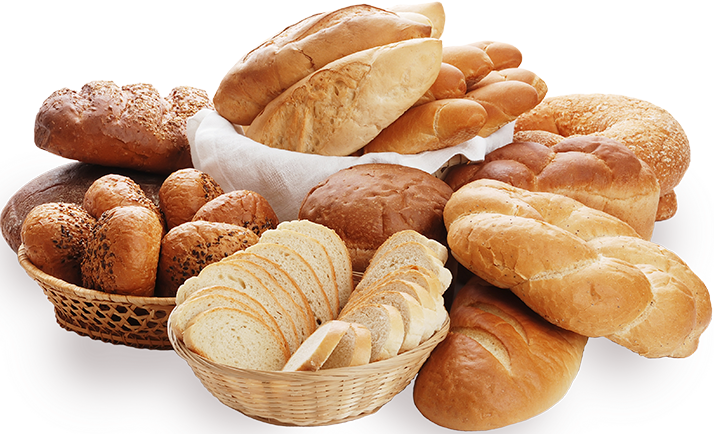 ЛЕПКА
Давайте сыграем в пекарей/ хлебопёков и 
 слепим выпечку для наших кукол.
 А лепить будем из соленого теста!


 Почему так называется?  
Для чего мы  добавили так много соли?
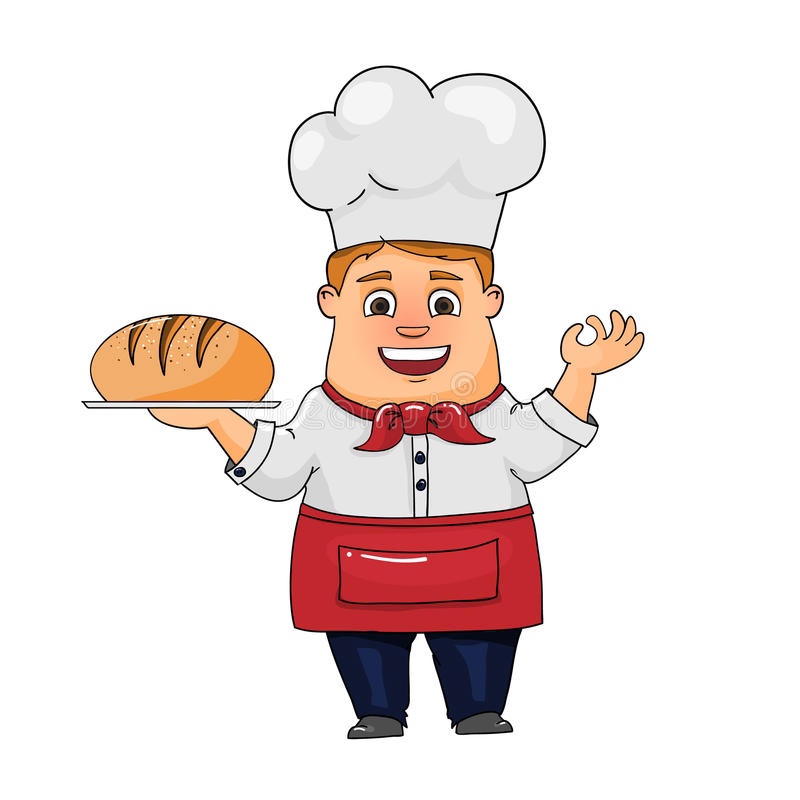 Рецепт  СОЛЁНОГО ТЕСТА
понадобится:
глубокая чаша для замешивания теста
200 мл воды
300 г муки
300 г соли (обязательно мелкой)
приготовление:
На подготовку уйдёт несколько минут, но придётся подождать, пока тесто настоится в холодильнике.
1. Насыпьте в ёмкость 300 г мелкой соли.
2. Добавьте 300 г муки (лучше пшеничной), перемешайте. 
3. К сухой массе  понемногу добавлять холодную воду. Должно получиться густое, но не сухое тесто.
4. Вымесить тесто руками до получения пластичной массы.
 5. Завернуть тесто в пищевую плёнку/пакет  и  в холодильник на 2-3 часа.
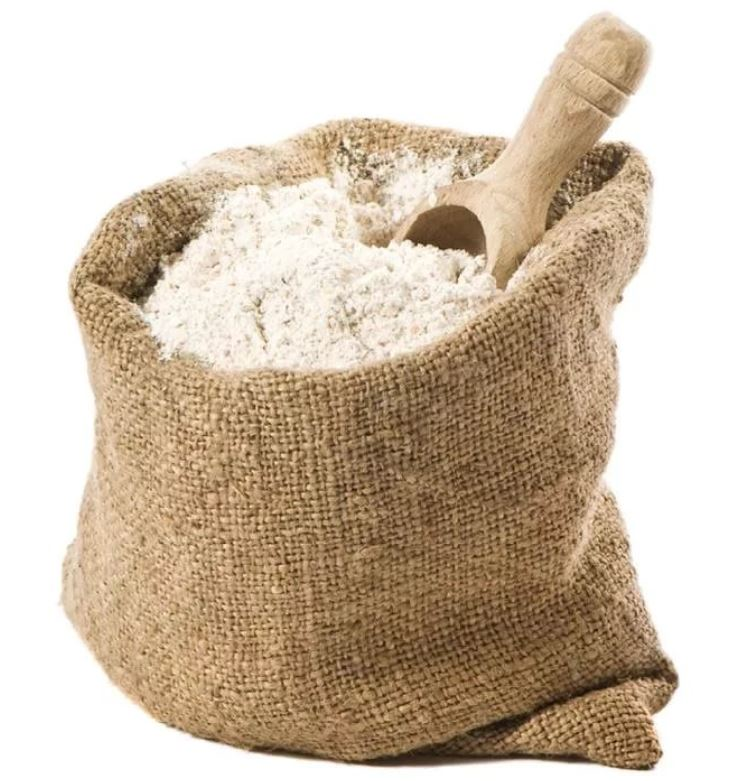 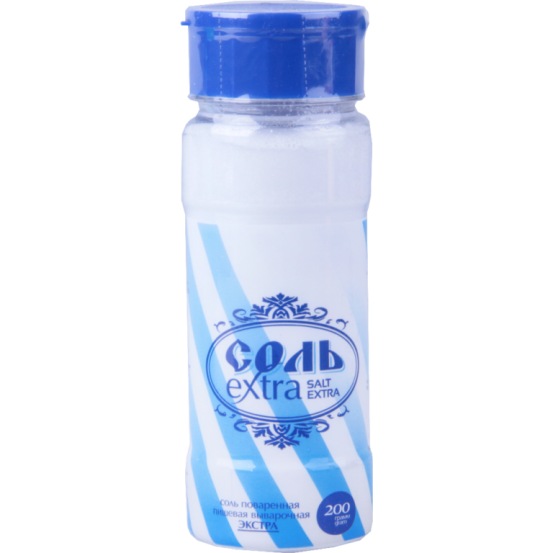 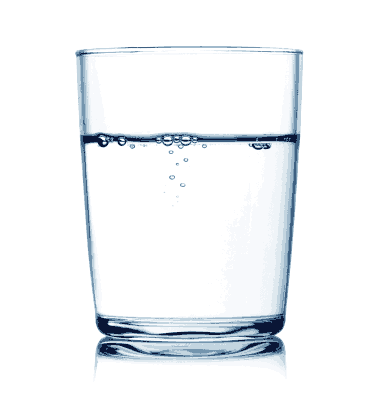 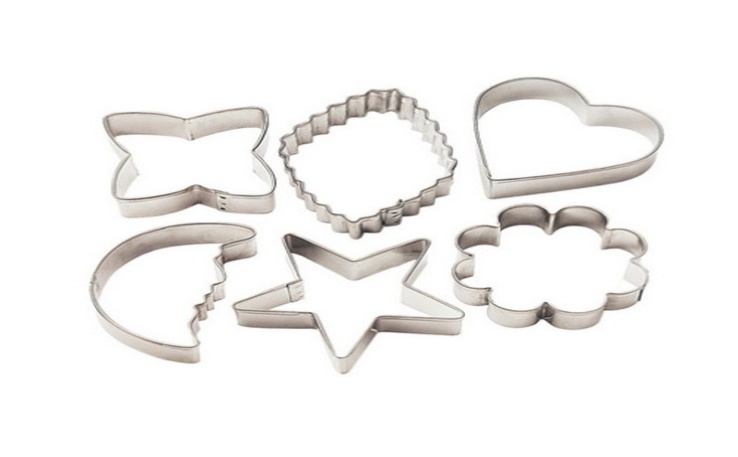 образцы
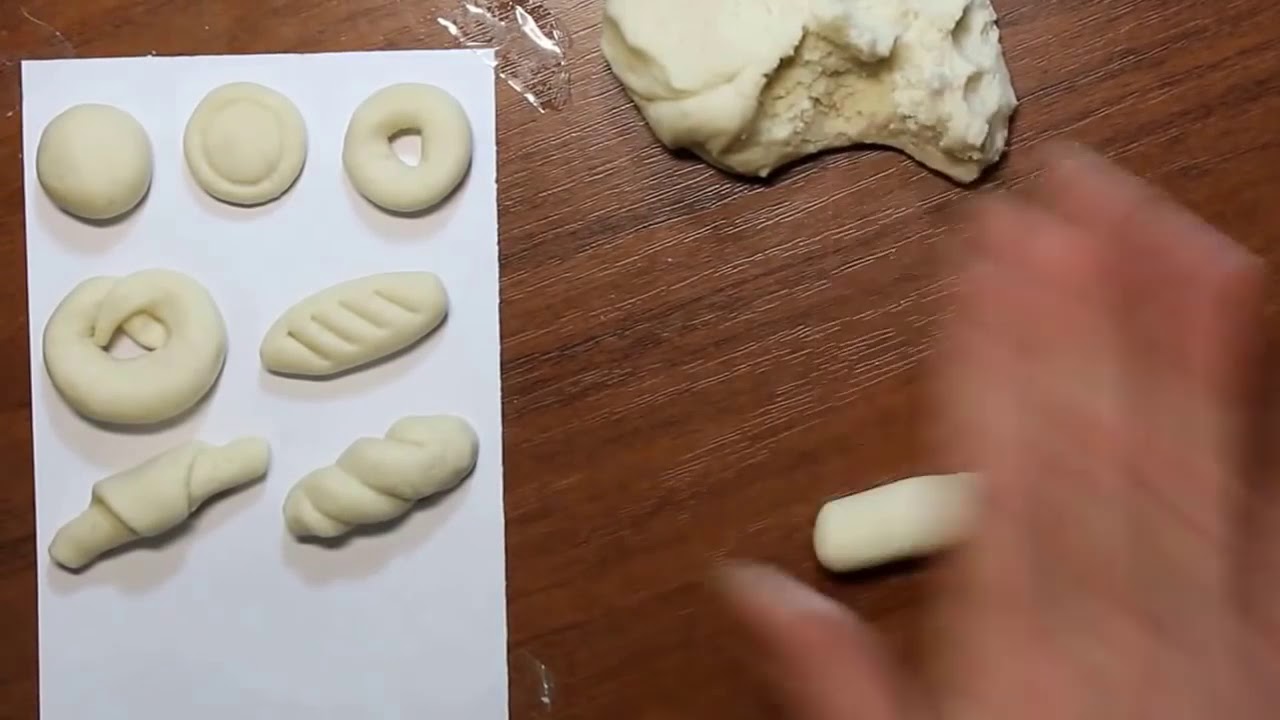 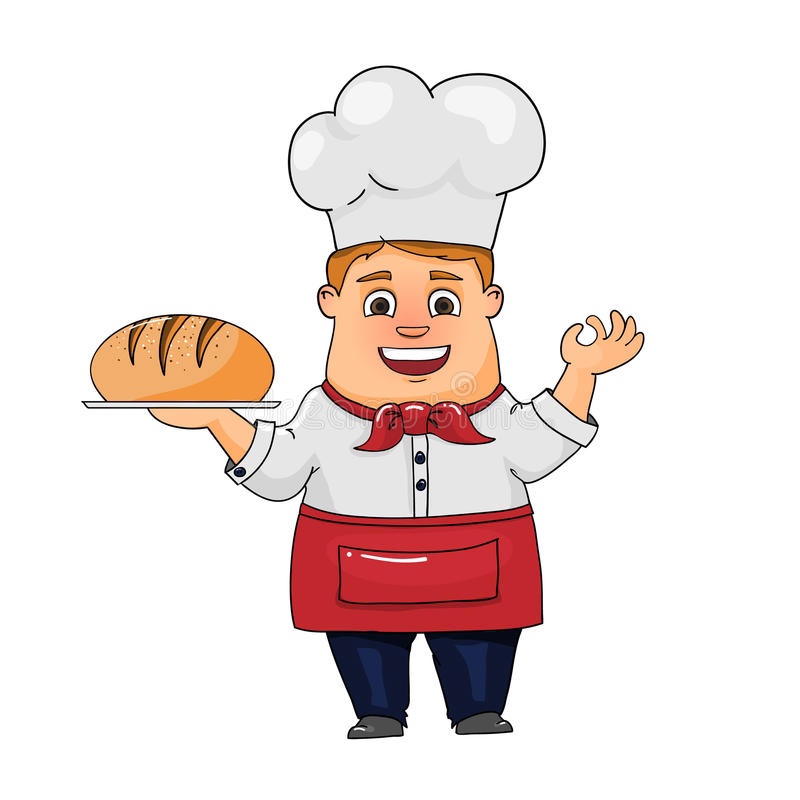 ГИПЕРССЫЛКИ
АЛФАВИТ
БАРАНКИ
БАРАШЕК
БЕЛКА
БУХАНКА
КАЛЕНДАРЬ
КАРАВАН
КОЛОСОК
МЕШОК
ПИРОГ
РОГА
СМАЙЛЫ
ХЛЕБОБУЛОЧНЫЕ ИЗДЕЛИЯ
ФОН